Le cœur et les artères
Anatomie et physiologie
Circulation du sang dans le coeur
Extrait de MCKINLEY, Michael P. et al., Anatomie et physiologie. Une approche intégrée, 2e édition, Chenelière éducation, 2019
Circulation pulmonaire et systémique
Extrait de MCKINLEY, Michael P. et al., Anatomie et physiologie. Une approche intégrée, 2e édition, Chenelière éducation, 2019, p. 883
Fig. 4-23
Gerbe aortique: 
Tronc artériel brachiocéphalique
Art. carotide commune gauche
Art. subclavière gauche
Tronc artériel brachiocéphalique
Connaitre toutes les structures
Anatomie interne du coeur
Espace entre le feuillet pariétal et le feuillet viscéral du péricarde séreux. Contient du liquide séreux.
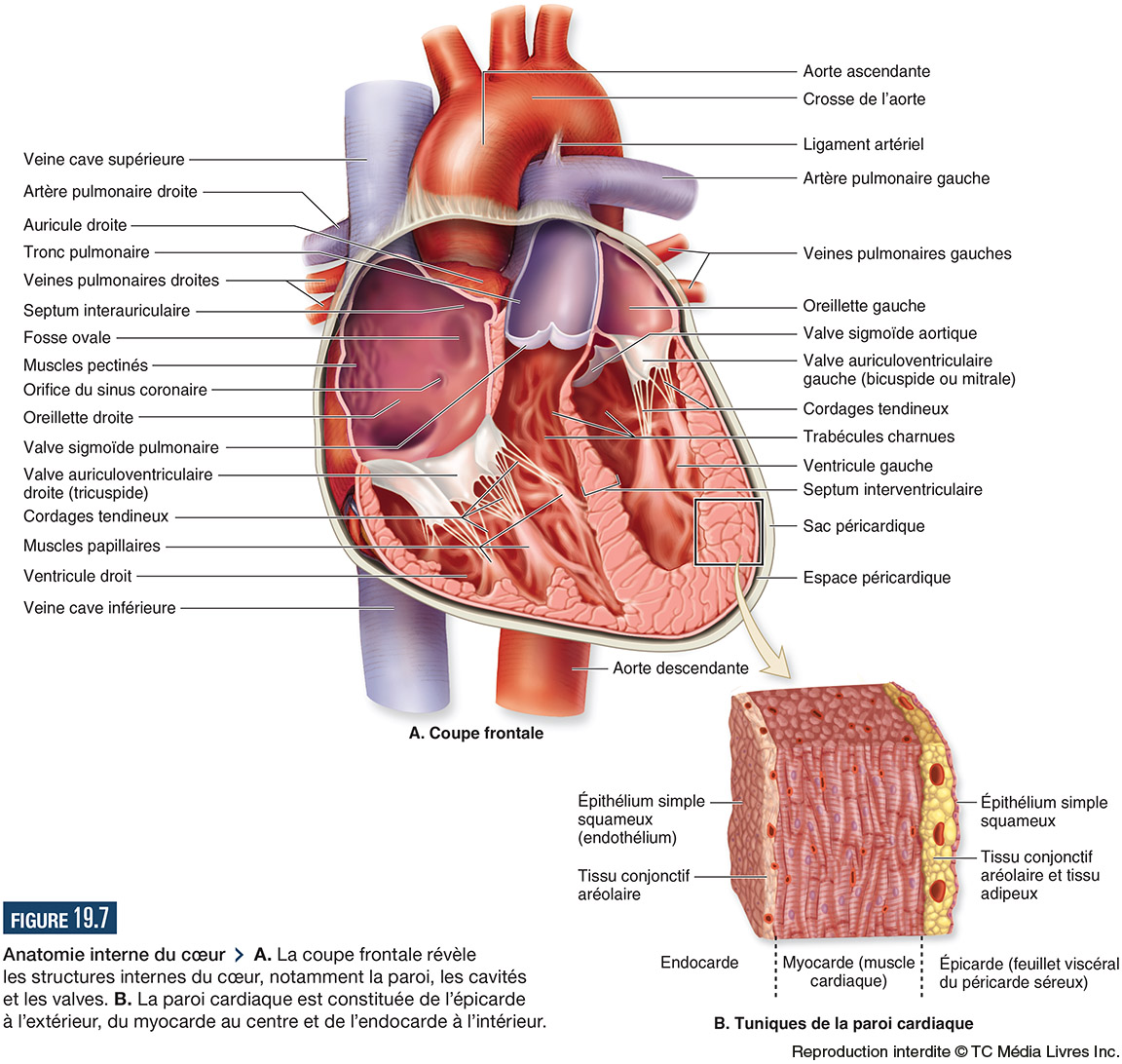 Extrait de MCKINLEY, Michael P. et al., Anatomie et physiologie. Une approche intégrée, 2e édition, Chenelière éducation, 2019, p. 888
Figure 4-24
L’art. coronaire gauche circule dans le sillon auriculo-ventriculaire et se termine à la partie postérieure.
Elle donne aussi la branche interventriculaire antérieure (descendante antérieure gauche).
L’artère coronaire droite circule dans le sillon auriculo-ventriculaire D et descend en postérieur dans le sillon interventriculaire et devient l’artère interventriculaire postérieure.
Figure 4-25
D
G
Figure 4-30
Les artères coronaires naissent de l’aorte ascendante.
Art. coronaire G:
Branche circonflexe
Branche interventriculaire antérieure G (descendante ant. G)
Art. coronaire D:
Branche interventriculaire postérieure (descendante post. D)
Figure 4-31
G
D
Figure 4-30
Graine veine cardiaque:
Se dirige vers la face postérieure et se jette dans le sinus coronaire.
Figure 4-31
Sinus coronaire:
Reçoit le sang des veines cardiaques.

Se jette dans l’OD.
D
G
Activité électrique cardiaque
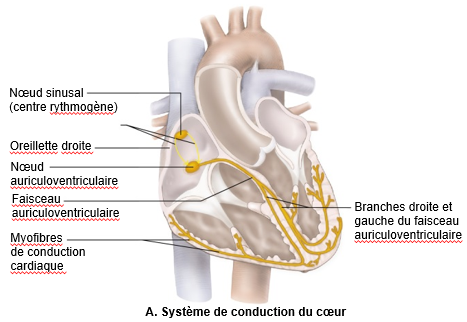 Extrait de MCKINLEY, Michael P. et al., Anatomie et physiologie. Une approche intégrée, 2e édition, Chenelière éducation, 2019, p. 897
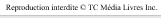 ECG
Cliquer ici pour animation ECG
Enregistrement des modifications électriques qui accompagnent chaque révolution cardiaque.
Électrodes placées sur la peau (poignets, chevilles et 6 points du thorax).
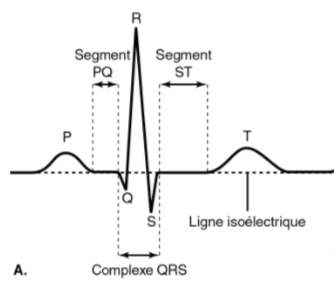 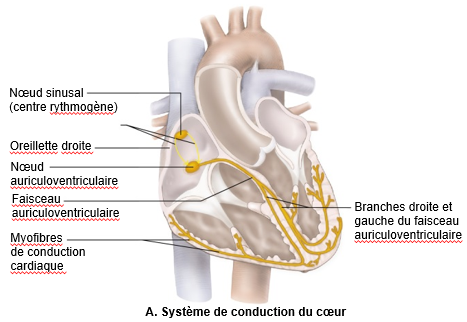 Extrait de MCKINLEY, Michael P. et al., Anatomie et physiologie. Une approche intégrée, 2e édition, Chenelière éducation, 2019, p. 906
Extrait de MCKINLEY, Michael P. et al., Anatomie et physiologie. Une approche intégrée, 2e édition, Chenelière éducation, 2019, p. 897
Dépolarisation ventriculaire
ECG
Propagation de l’excitation électrique à travers les ventricules
Dépolarisation auriculaire
repolarisation ventriculaire
repolarisation auriculaire
Pas visible , car complexe QRS + grand le masque